Distance vs. Time Graphs Analysis of a Distance (d) vs Time (T) Graph
Learning Objectives
I can recognize speed on a distance vs. time graph.
I can recognize acceleration on a distance vs. time graph.
I can analyze motion on a distance vs. time graph.
I can calculate slope (speed) on a distance vs. time graph.
Motion showed on aDistance (d) vs. Time (t) Graph
Where did the object start?
Which direction did it go?
Where did the object stop
Is the motion constant?
Is the motion changing?
Can you tell which is faster (if 2 or more objects are present)
Distance (d) vs. Time (t) Graph
Describing a journey made by an object is not exciting if  you just use words. As with much of science, graphs are  more revealing.

Plotting distance against time can tell you a lot about a  journey. Let's look a closer look:
Distance (d) Vs. Time (t) Graph
Time always runs horizontally (the x-axis).
The arrow shows the direction of time. The further to the  right, the longer time from the start.

Distance runs vertically (the y-axis).
The higher up the graph we go, the further we are from  the start.
What type of Graph is This? Explain Why. (Hint: Think of what is on the axes and how to find slope)
D
t
This is a speed graph because it shows a change in distance over time (s = d/t).
The slope of the line on the graph will equal the speed. SLOPE = SPEED        (higher slope = faster speed)
D
t
Interpreting Velocity on a Graph
You can use the slope
of a line to find Velocity
15 m
More Distance
In Less Time
(Faster)
Distance
10 m
5 m
Less Distance
In More Time
(Slower)
5 s
15 s
10 s
Time
Think of the Velocity graph this way: Which one of these balls will fall faster?
The graph with more steepness is the faster velocity.  The less steep, the slower.
What would a graph showing an object moving at a constant speed look like? Try to draw it.
D
t
Constant speed
D
t
Now, on the same graph, use a dashed line to show a second object with a SLOWER constant speed
2 constant speeds, one faster, one slower
D
t
Try drawing a speed graph that shows an object that  speeds up. What do we call this motion?
Acceleration
D
t
Try drawing a speed graph that shows an object that  slows down. What do we call this motion?
Deceleration
D
t
Try drawing a speed graph that shows an object that is going backwards at a constant speed.
D
t
Try drawing a speed graph that shows an object that is going backwards slowing down.
D
t
Try drawing a speed graph that shows an object that is going backwards speeding up.
D
t
Try drawing a speed graph that shows an object that is stopped.
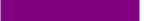 D
t
As a group, describe how fast the object is probably moving as you travel along the line (left to right)(After you try it together, click to see the real motion)
Q: What should you learn from this? A: Steep lines on motion graphs, mean an object is moving quickly! Non-steep lines mean the object is moving slowly!
Interpreting Speed on a Graph:
Q: HOW CAN YOU TELL?!?!
It can help to think about the speed of a rolling ball on the slope
15 m
Now it’s moving fast!
Distance
10 m
This ball would roll fast!
This ball would roll slowly…
5 m
Started slowly…
Stopped moving!
This ball won’t roll at all!
5 s
10 s
15 s
Time
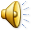 Try drawing a speed graph that shows an object that travels at a constant speed, then slows down, then comes to a stop?
D
t
A speed graph that shows an object that travels at a constant speed, then slows down, then comes to a stop?
deceleration
stopped
constant speed
D
t
Try drawing a speed graph that shows an object that  accelerates, then decelerates, comes to a stop, then moves backwards at a constant speed?
D
t
A speed graph that shows an object that  accelerates, then decelerates, comes to a stop, then moves backwards at a constant speed?
stops
backwards at a constant speed
decelerates
accelerates
D
t
Different Motion Graph Examples
Graphing Velocity
Graphs can help us 
Interpret what has 
actually happened!
The shape of the line and steepness of the “slope” can tell us what has happened and how fast it occurred!
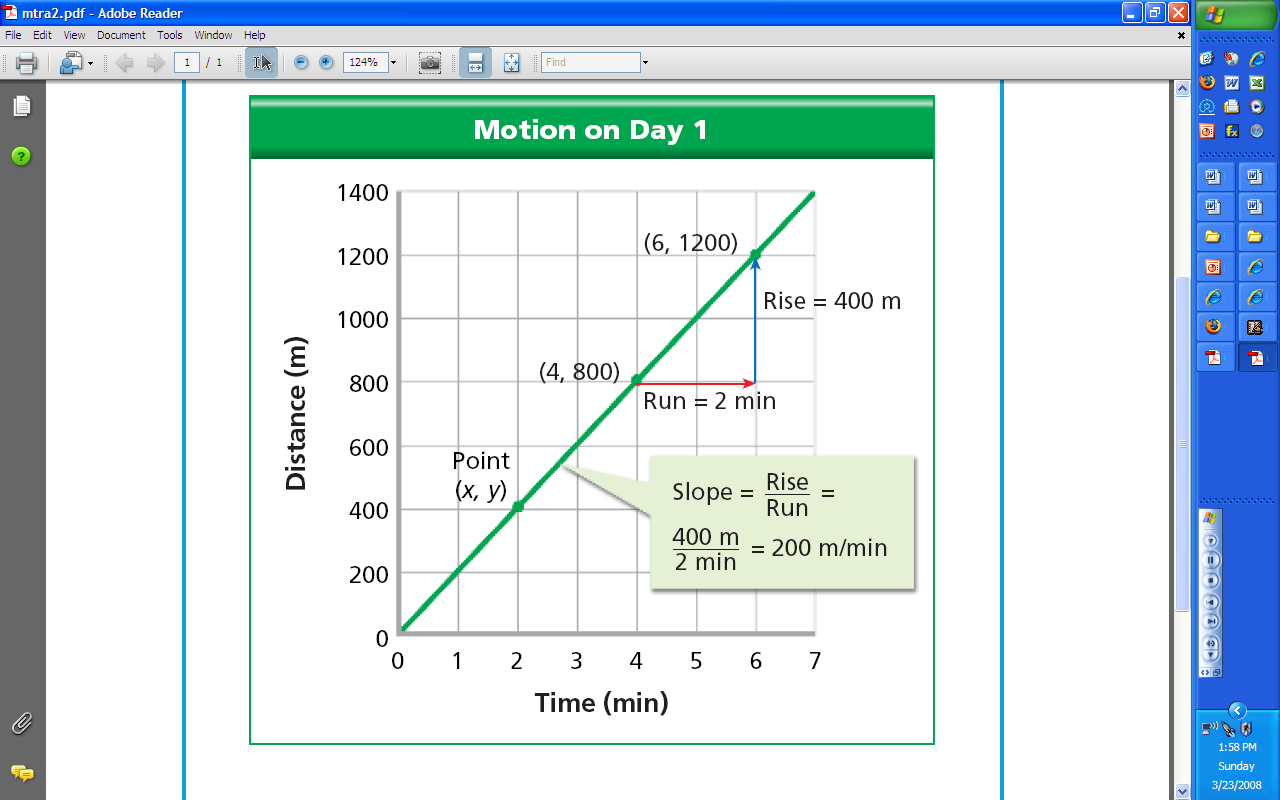 That’s right! We are NOT done with graphs!!!
We are only just beginning!!!
What you want to be able to do is 
know what the graph is telling 
you by looking at the line…
Find the speed/slope for A
2400m
Y2 =
A
2400m -
0m
=
30min -
0min
B
2400m
= 80m/min
30min
C
D
0m
Y1 =
0min
X1 =
30min
X2 =
Find the speed/slope for B
A
1200m -
400m
=
30min -
20min
1200m
Y2 =
B
800m
= 80m/min
10min
C
400m
Y1 =
30min
X2 =
20min
X1 =
D
Find the speed/slope for D
A
400m -
0m
=
10min -
0min
B
400m
= 40m/min
10min
C
400m
Y2 =
D
0m
Y1 =
0min
X1 =
10min
X2 =
All the speeds
A
B
C
D
Different Slopes
8
7
6
5
4
3
2
1
0
Slope = Rise/Run
= 1 km/1 hr
= 1 km/hr
Slope = Rise/Run
= 0 km/1 hr
= 0 km/hr
Distance (km)
Rise
= 2 km
Ris
e = 0 k
m
Run = 1
hr
R
un = 1 h
r
Slo
pe = Ris
e/Run
Rise =
1 km
= 2
= 2
km/1 hr
km/hr
Run = 1
hr
4
Time (hr)
1
2
3
5
6
7
Find the Average speed of the Entire Trip and draw it on the graph.
4mil
Y2 =
4 mil -
0 mil
=
0min
10min -
4 mil
= .40mil/min
10min
Y1 =
0 mil
0min
X1 =
10min
X2 =
Draw the Average Speed Line on the Graph
4mil
Y2 =
Now that we know that the average speed is .40mil/min. Lets draw the average speed line.
average speed
1. Connect the origin to the last point with a straight line. This is the average speed for the entire trip.
0 mil
Y1 =
0min
X1 =
10min
X2 =
Question: Find the average speed for the entire trip. Than Draw it.
2km/hr
14
12
10
8
6
4
2
0
Distance (km)
average speed
Rise = 12 km
0
1
2
3
4
5
6
Run = 6 hr
Time (hr)
Big Ideas
Slope of a distance vs. time graph represents speed.
A flat line on a distance vs. time graph means you are not moving.
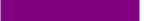 D
t
Big Ideas
A negative trend line on a distance vs. time graph means you are going backwards.
D
D
D
t
t
t